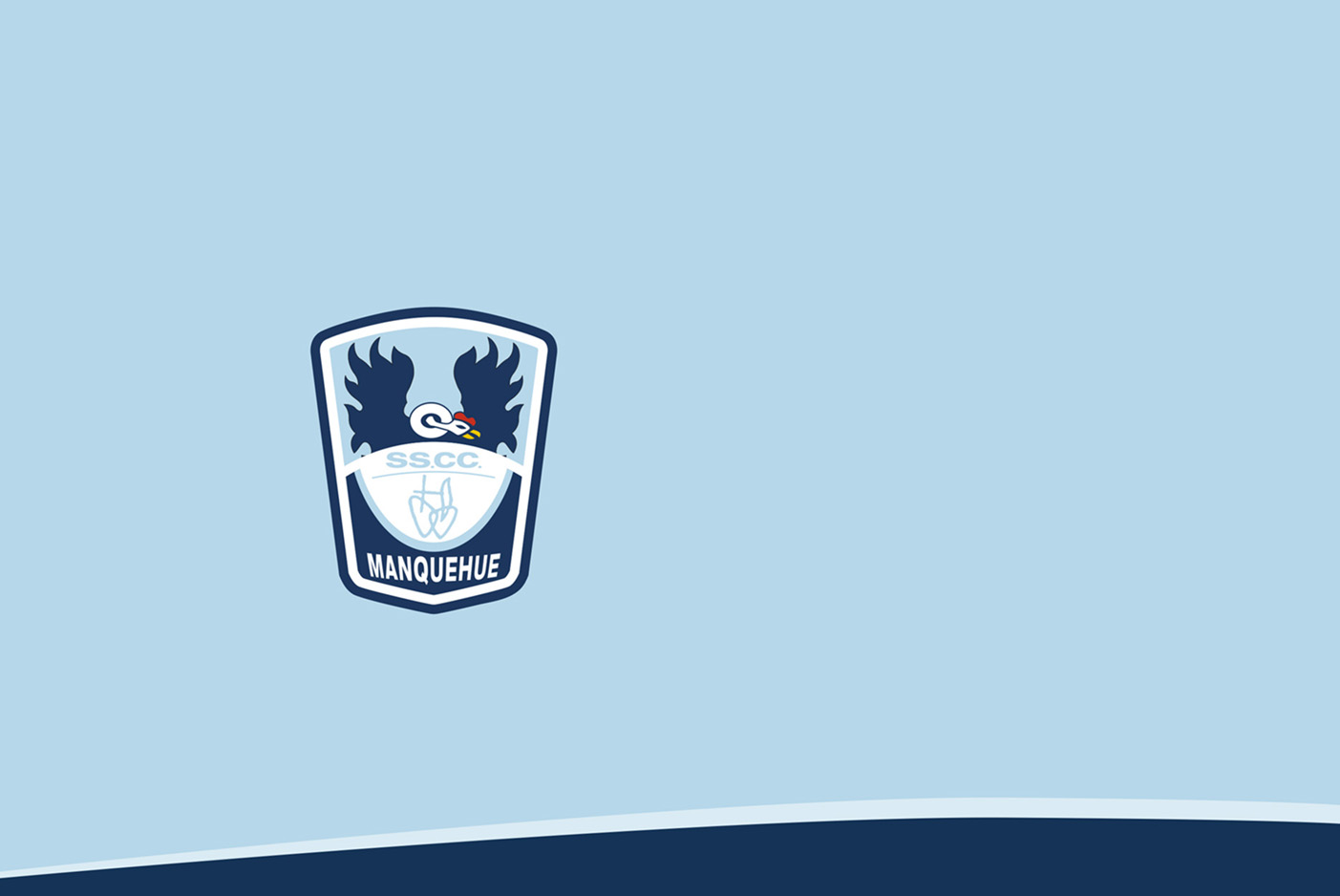 Actividad N° 4
“Colores por mil“

ARTES VISUALES
13/05/2020
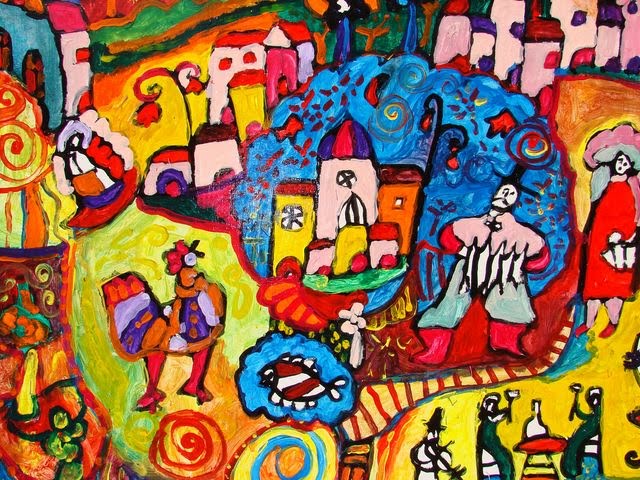 https://youtu.be/hbx6Y5B1y-w
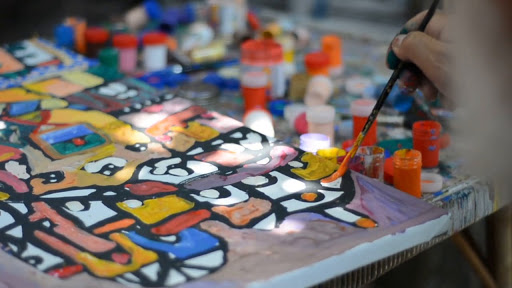 José Santos Guerra era un pintor chileno, que tenía TÉMPERAS de muchos colores para crear sus hermosas obras de arte.
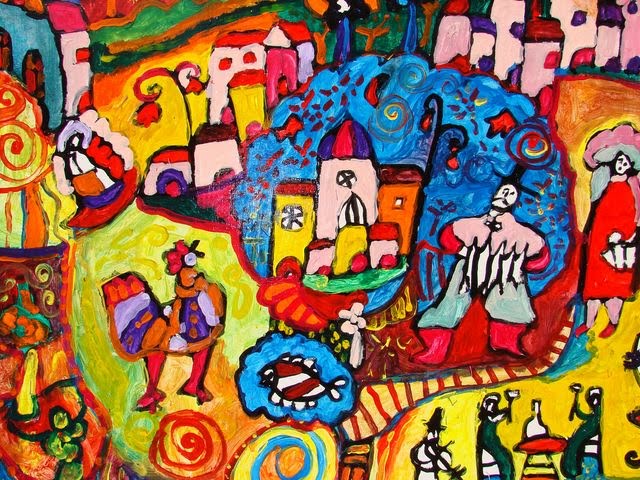 Quiero mi ciudad repleta de colores y disfrutar del saludo de mi vecino.
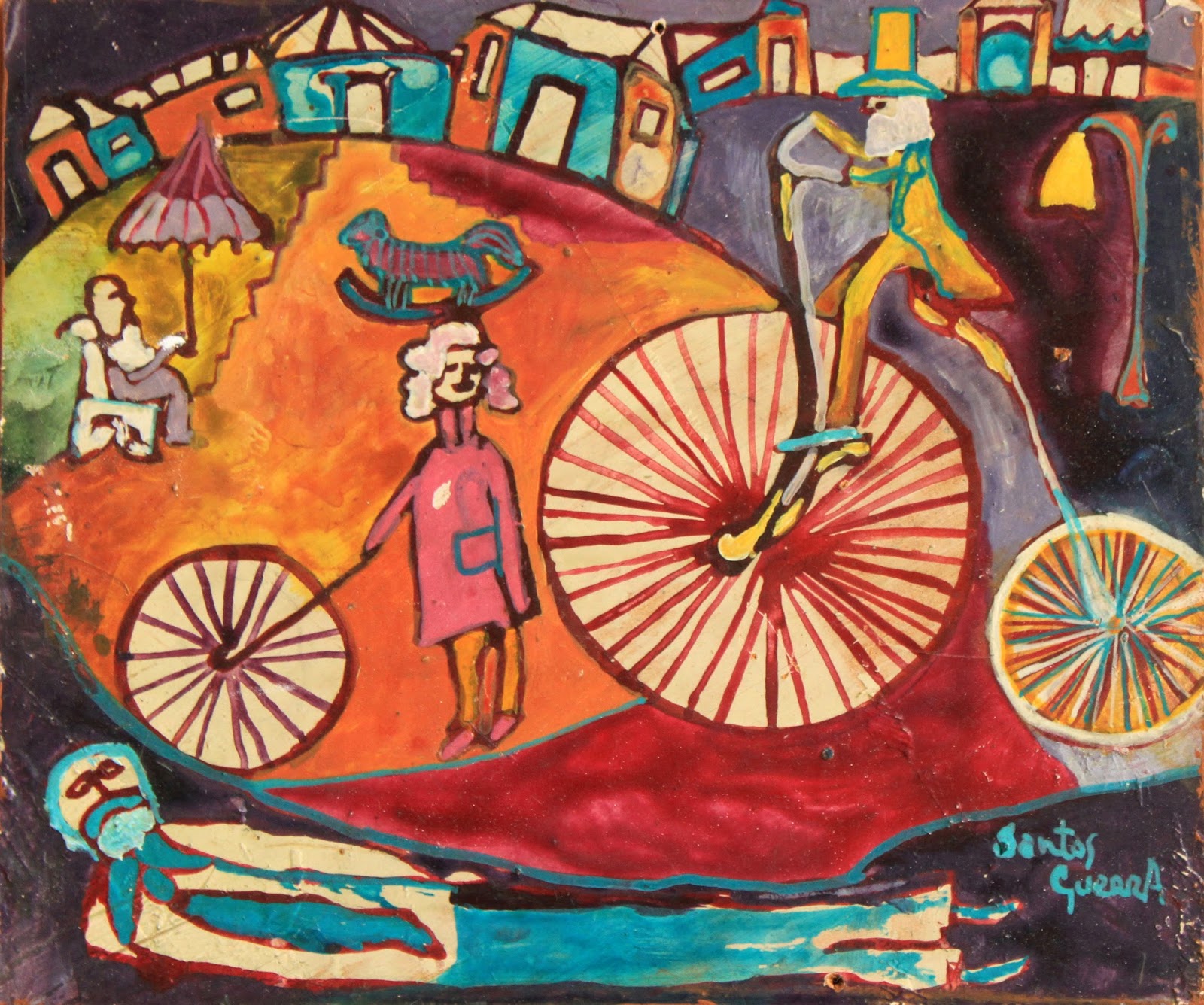 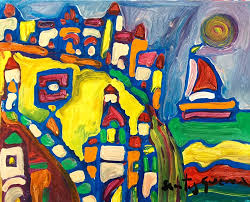 ¿A dónde va tan apurado el abuelo elegante de mi barrio?
Yo veo el mar azul en la mañana, verde a medio día y amarillo cuando el día se termina.
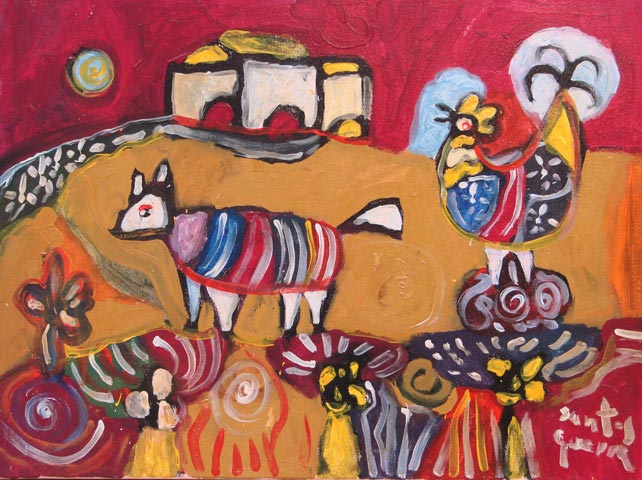 El gallo está cantando al amanecer…
¿A cuántos despertó?
Me pongo a observar y puedo inventar un cuento en mi cabeza
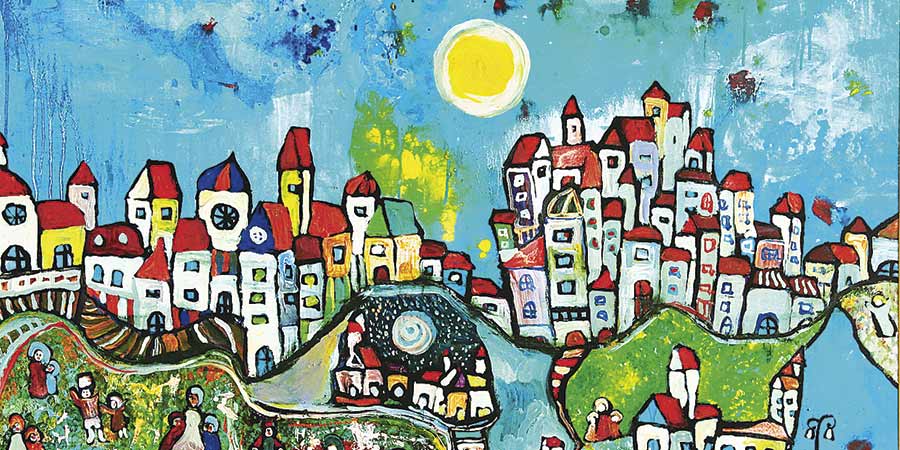 Recuerden que los materiales que podrás utilizar son los que tengan en la casa.


Intenten buscar una hoja blanca y de un tamaño que les permitan realizar la obra de arte con todos los detalles que imaginaron.


Recuerden guardar sus trabajos en la carpeta de arte que han estado realizando.
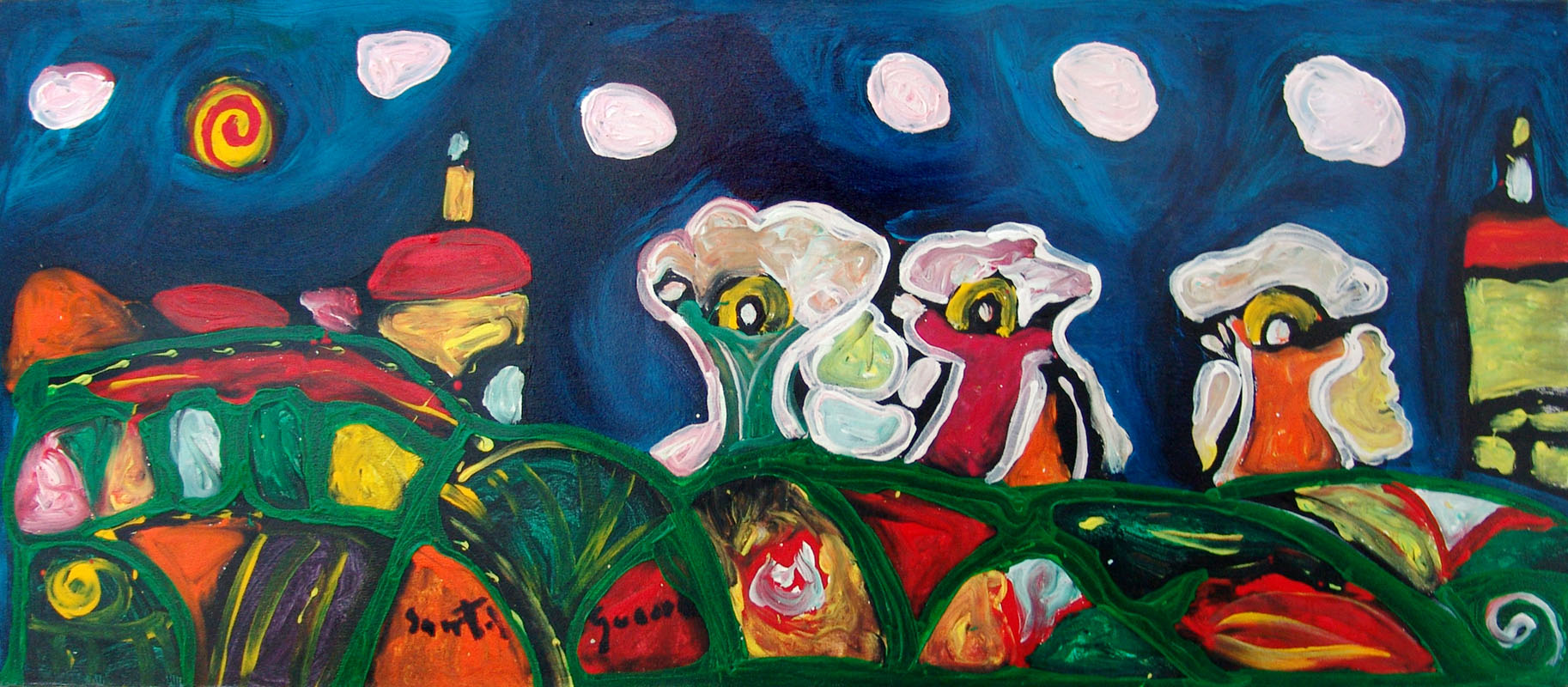 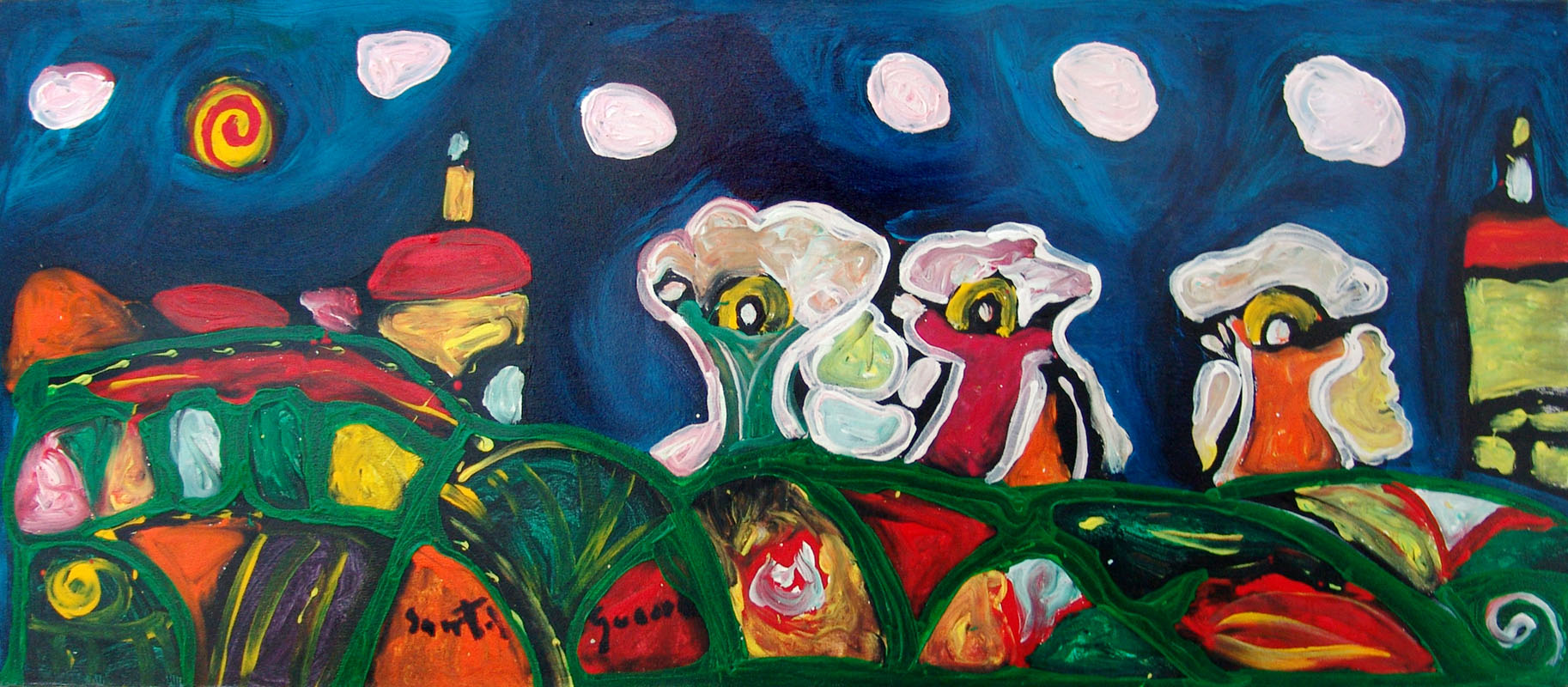 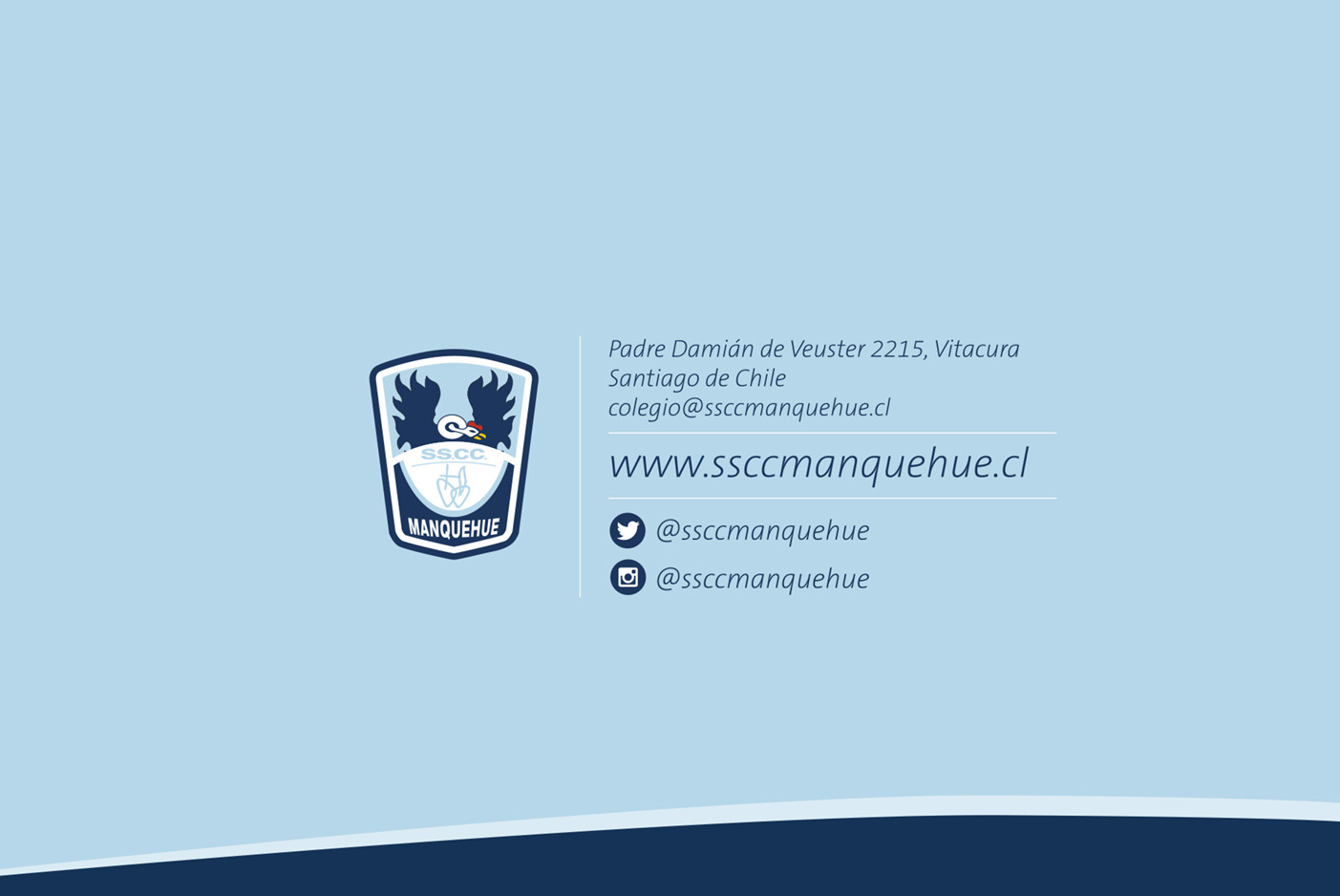